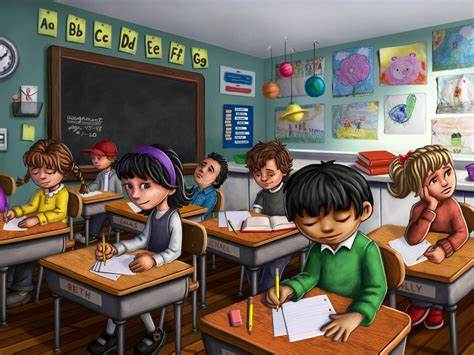 Escape room
Slovenia
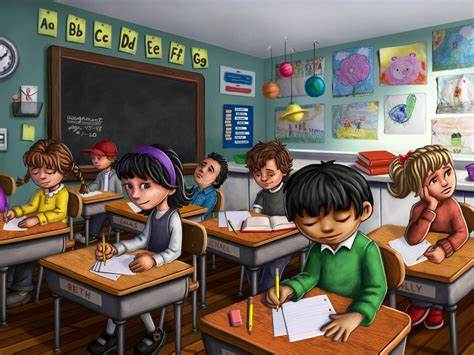 Click to begin
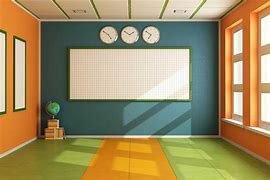 HA-HA! I’ve caught you now!

You are trapped in fruit storage. To get out you need to solve my puzzles and escape!

Click on different items to get your tasks!

Instructions:
Do NOT use the space bar / arrows / keyboard at any time!
Click to begin
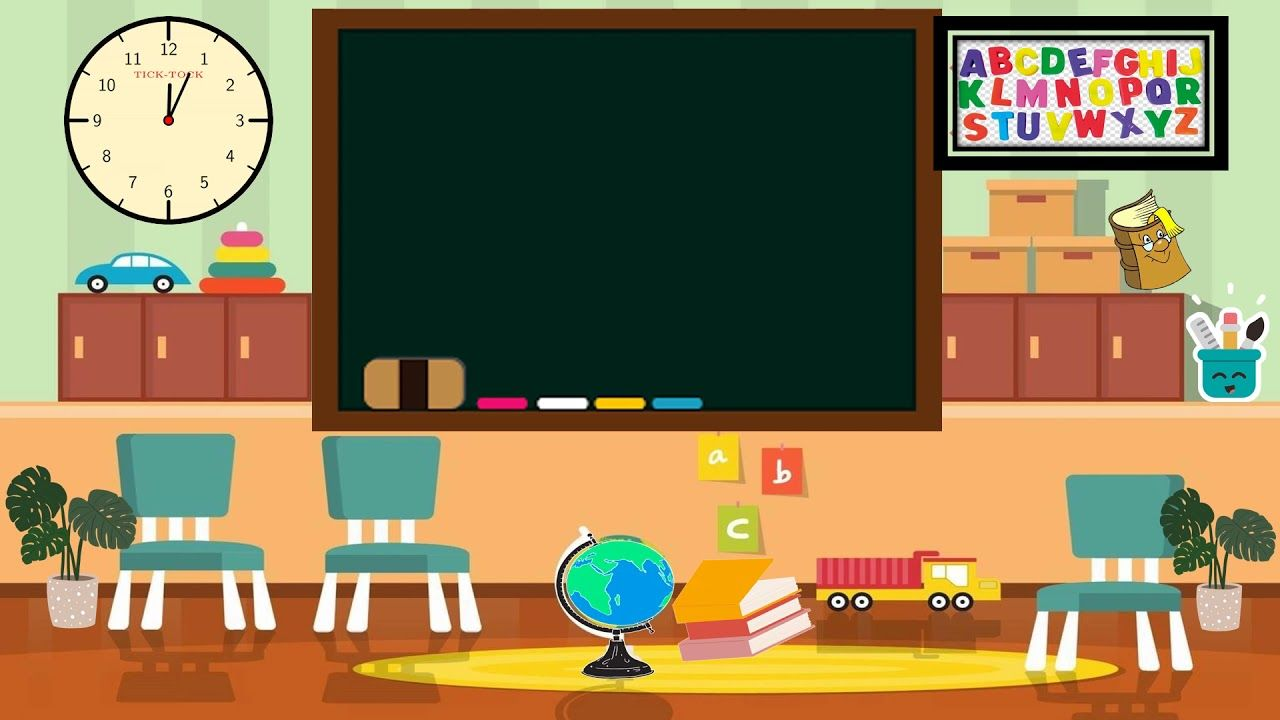 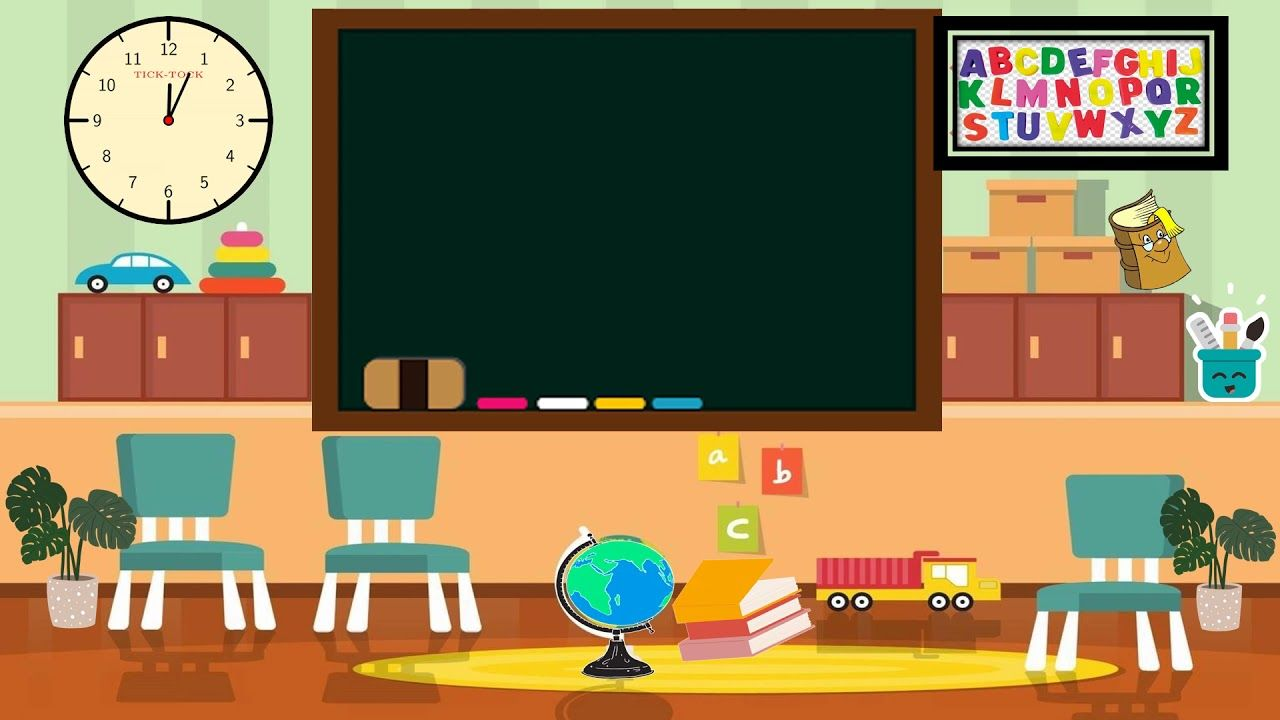 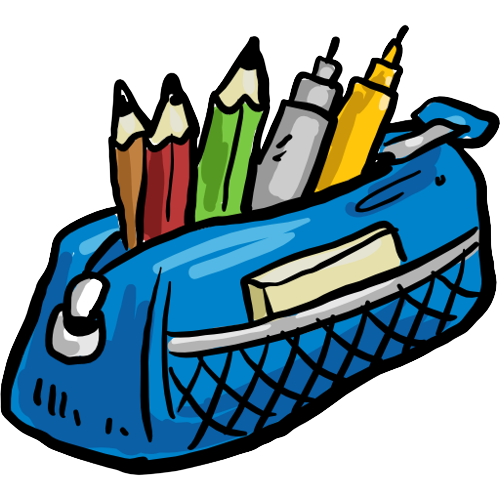 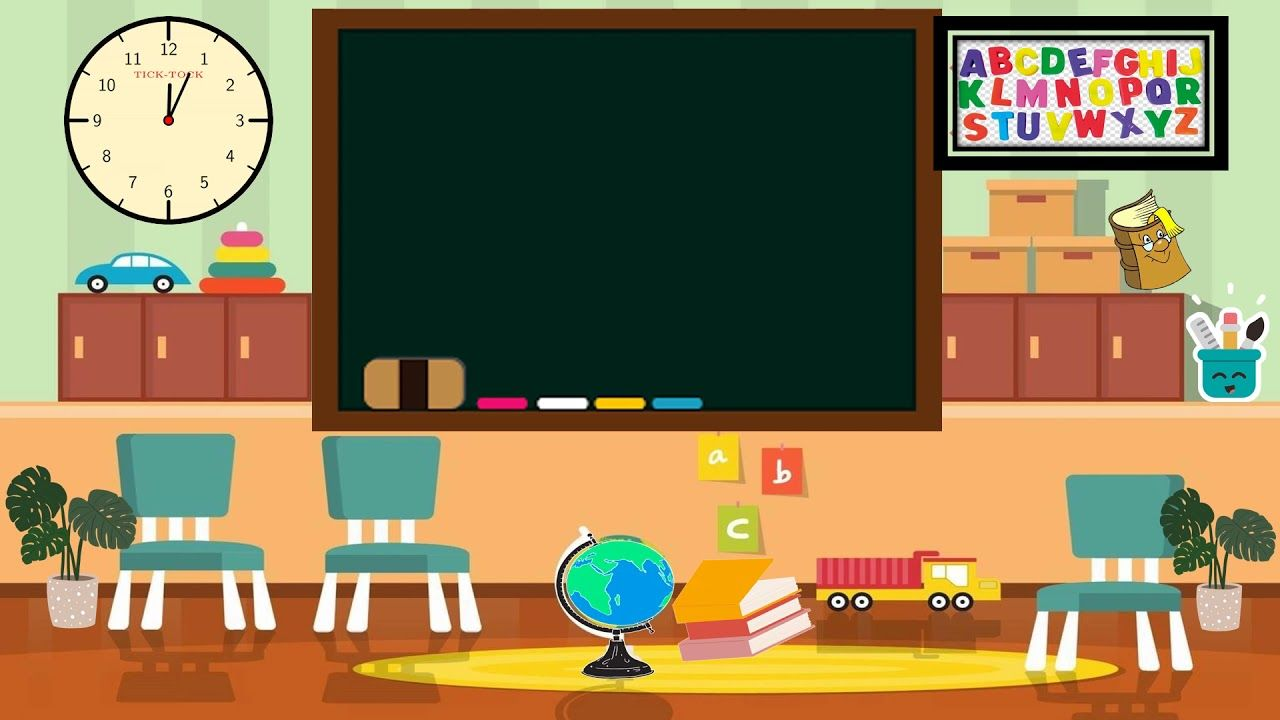 There are 24 classrooms in the school. Four classrooms are Maths classrooms. What part of all classrooms are Maths classrooms?
1⁄4
1⁄6
1⁄8
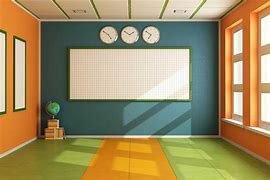 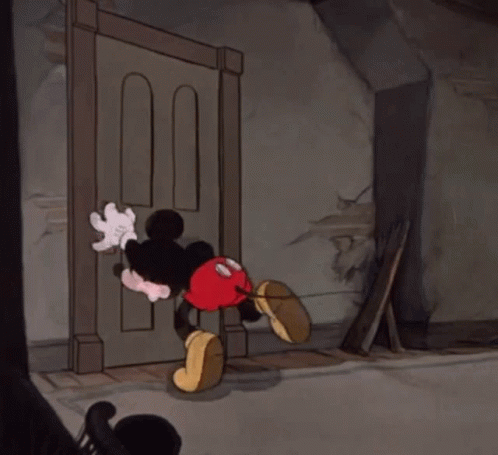 You are still trapped
Try again
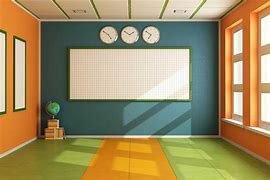 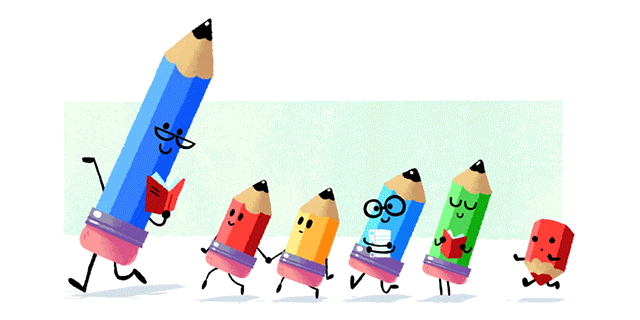 One step closer to freedom!
Correct!
Solve another puzzle
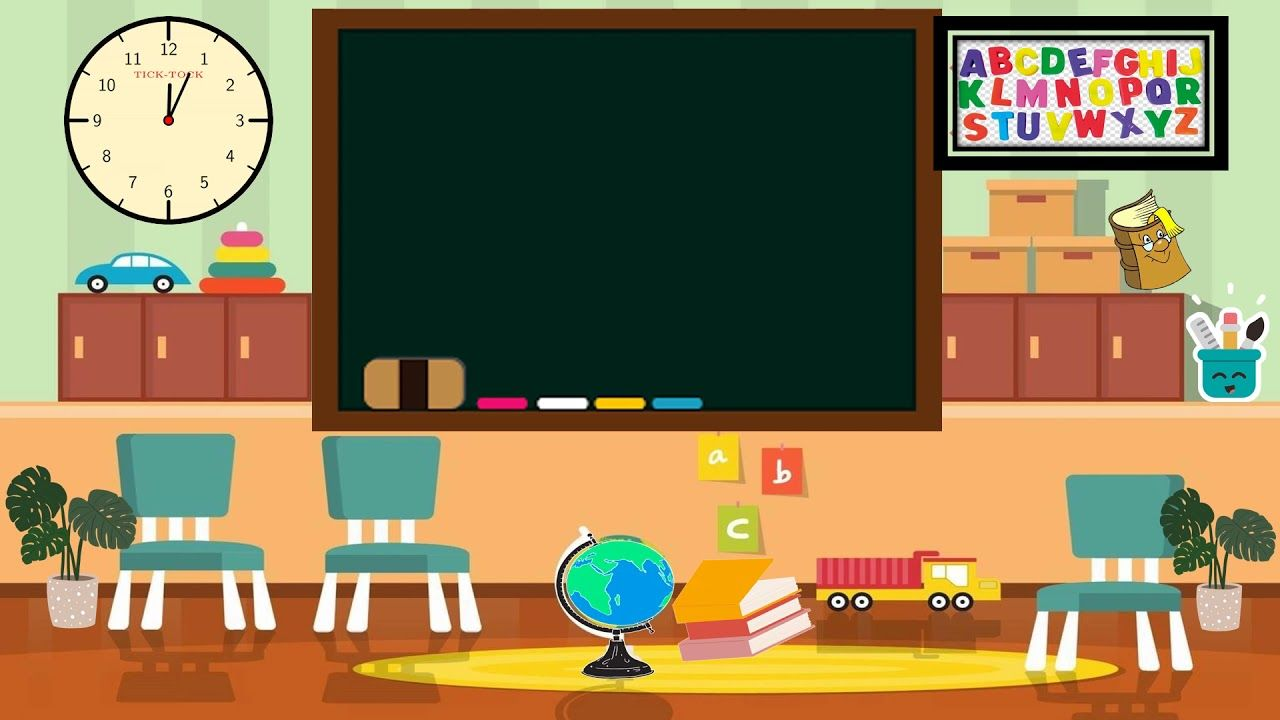 There are 20 pupils in 5.a class, 12 of them are girls. What part of all pupils are boys?
1⁄5
2⁄5
3⁄5
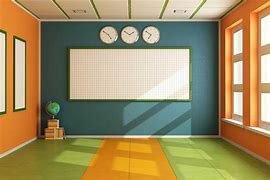 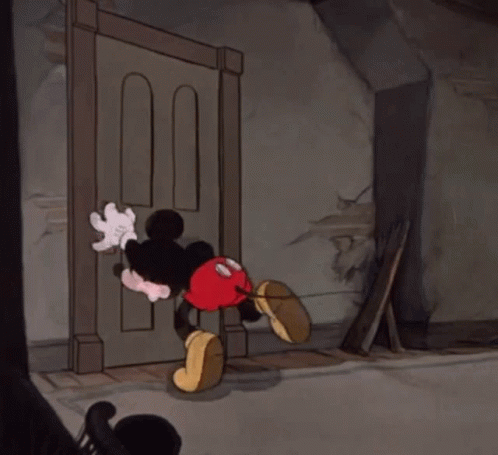 You are still trapped
Try again
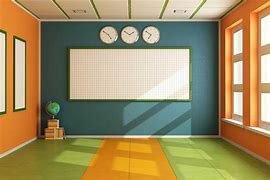 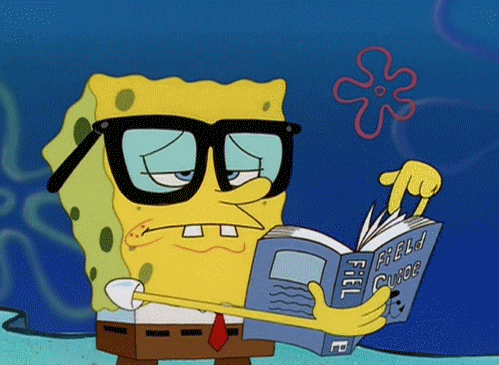 One step closer to freedom!
Correct!
Solve another puzzle
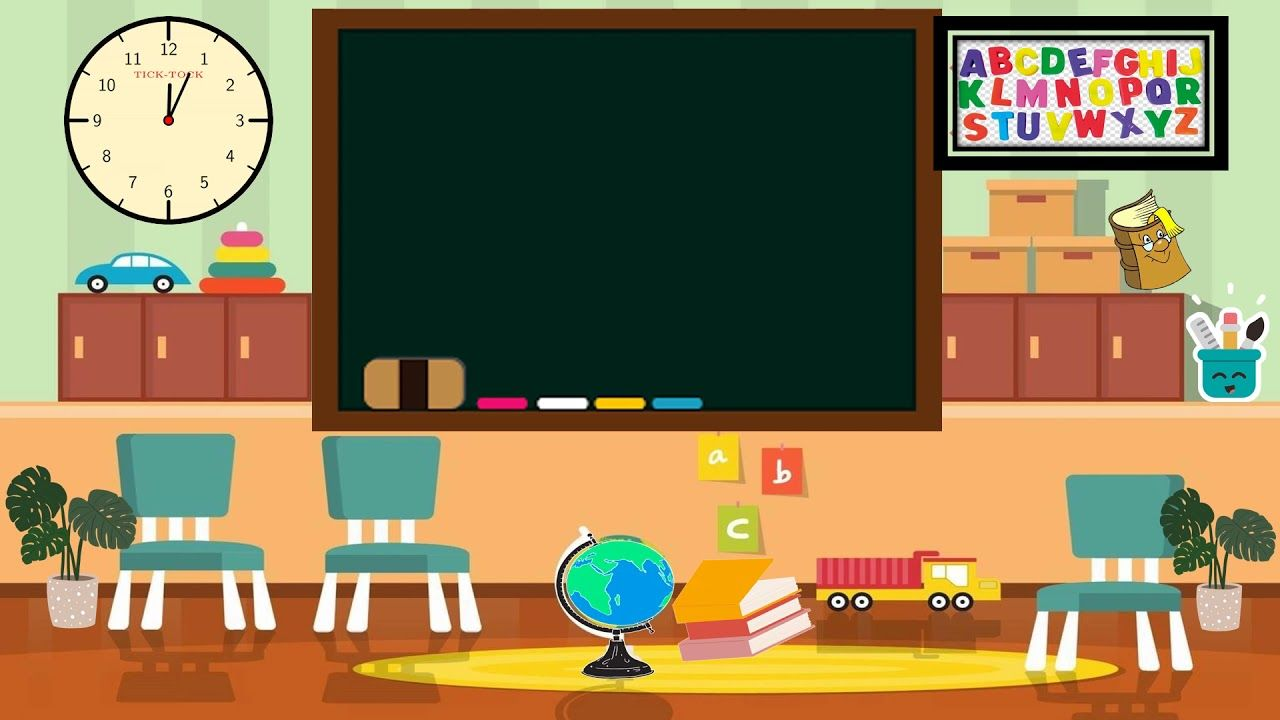 There are 32 pencils in your pencil case. 1⁄4 of them are colour pencils. How many colour pencils do you have?
10
12
8
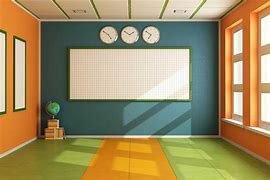 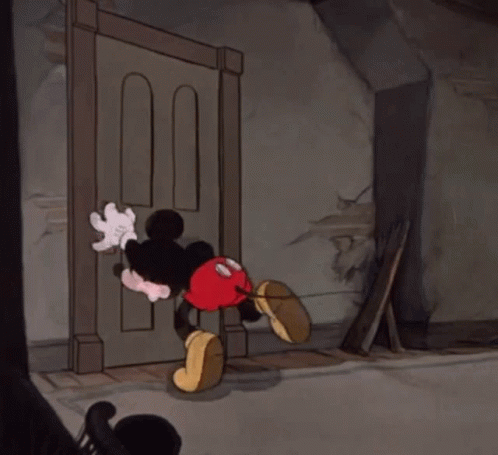 You are still trapped
Try again
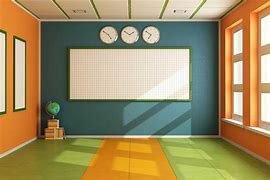 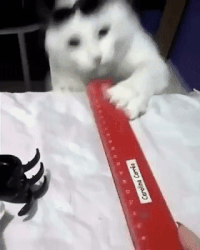 One step closer to freedom!
Correct!
Solve another puzzle
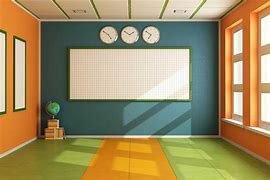 Have you solved all three tasks yet?
YES
NO
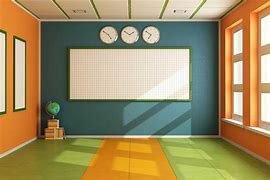 Which three school supplies were shown in the GIFs by the correct puzzle answers?
Book, eraser and pencil
Ruler, book and pencil
Ruler, eraser and book
Pencil, book and pencil case
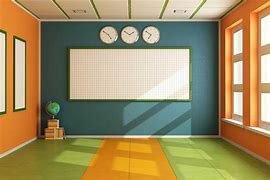 Good job!
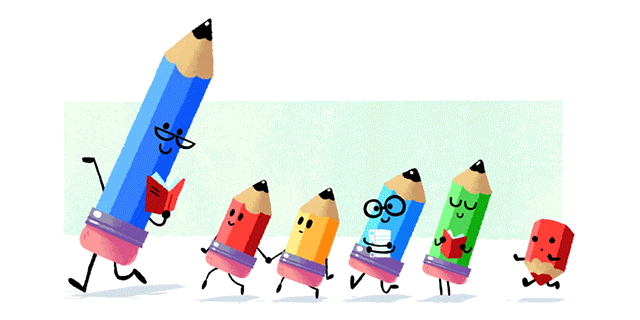 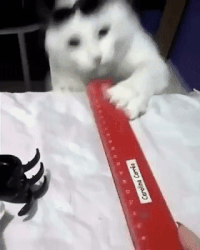 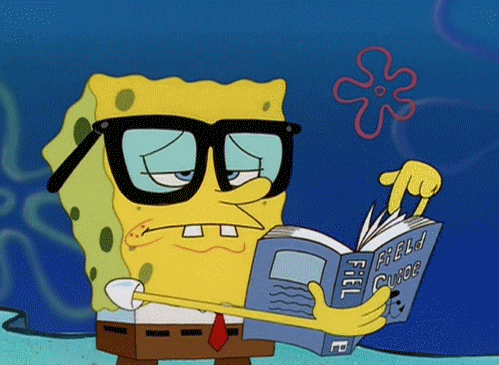 You are free!
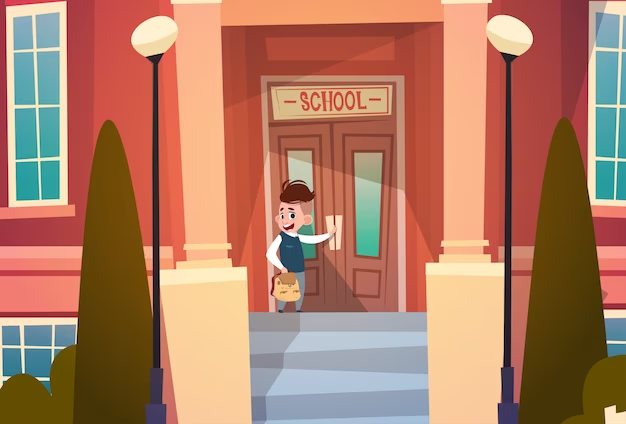 Project: Maths is Fine with Digital Style
Project number: 2021-1-CZ01-KA220-SCH-000027773


The European Commission's support for the production of this publication does not constitute an endorsement of the contents, which reflect the views only of the authors, and the Commission cannot be held responsible for any use which may be made of the information contained therein.
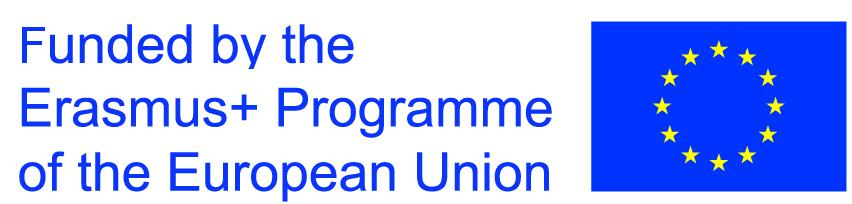